Using conjunctions to express time, place or cause.
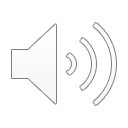 Verbs
A verb indicates what someone or something is doing, feeling or being.
He climbs.
The spider is crafty.
The villagers despair.
I saw him!
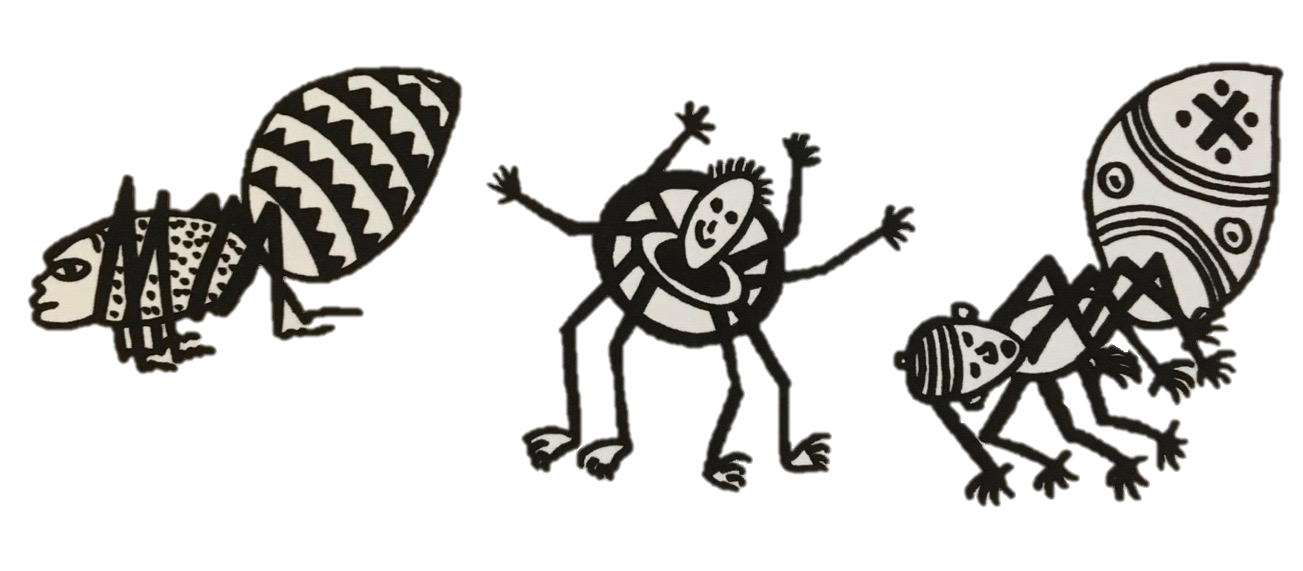 Revision
Verb Phrases
A verb phrase can be a single verb or a string of verbs.
The other animals think he is tricky.
He has had all sorts of adventures.
He has been causing problems for everyone.
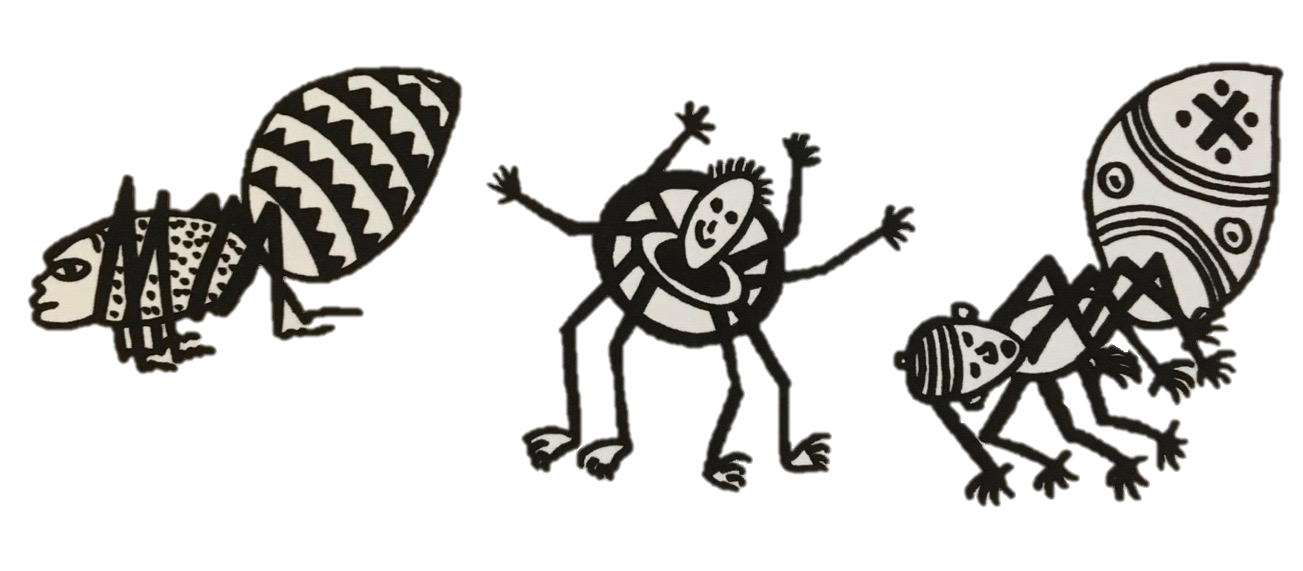 Revision
Clauses 
Clauses are groups of words with a verb phrase and a subject.
Ananse lives in a village.
He looks like a spider.
The other animals think he is tricky.
He has had all sorts of adventures.
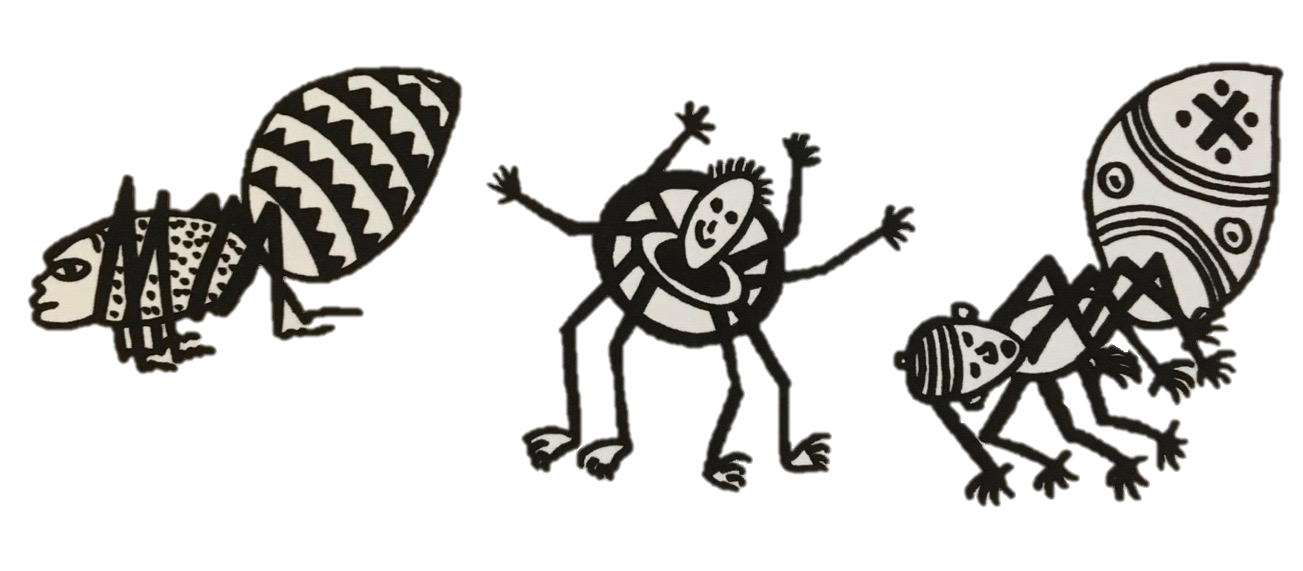 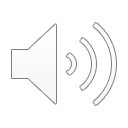 Revision
Conjunctions
Conjunctions are words that join clauses into sentences.
CLAUSE
CLAUSE
CONJUNCTION
He is extremely unusual     because       he is a spider man.
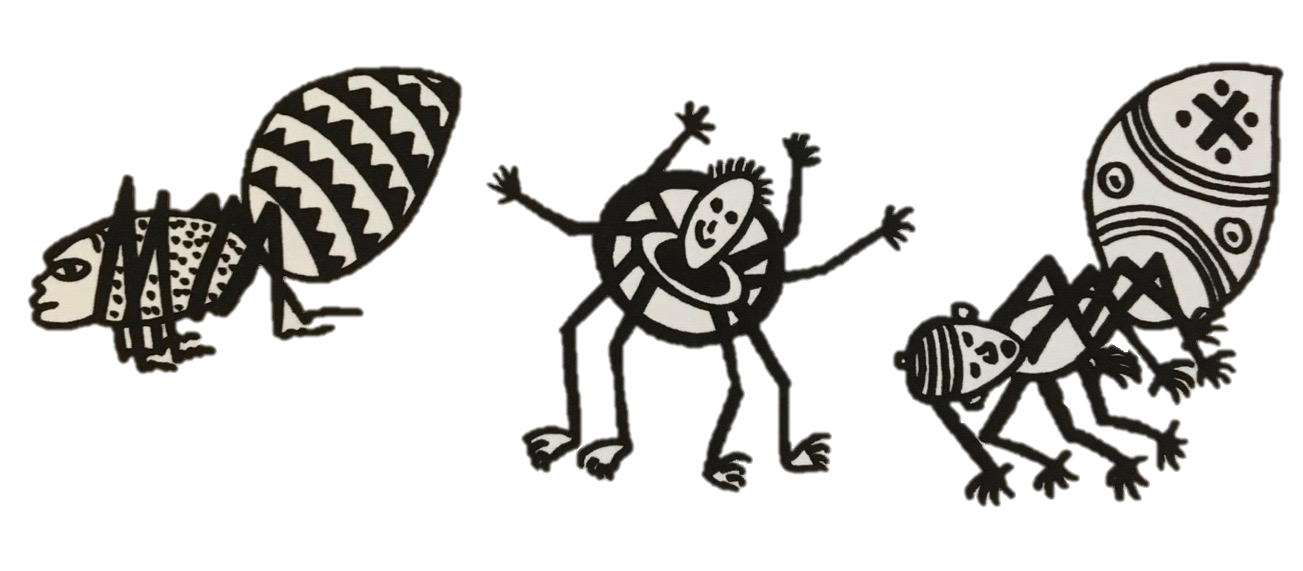 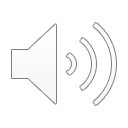 Revision
Conjunctions for time 
Conjunctions help us express time, place and cause.
When?
He dropped the pot…
while he was climbing.
When?
after he had almost reached the top.
He dropped the pot…
When?
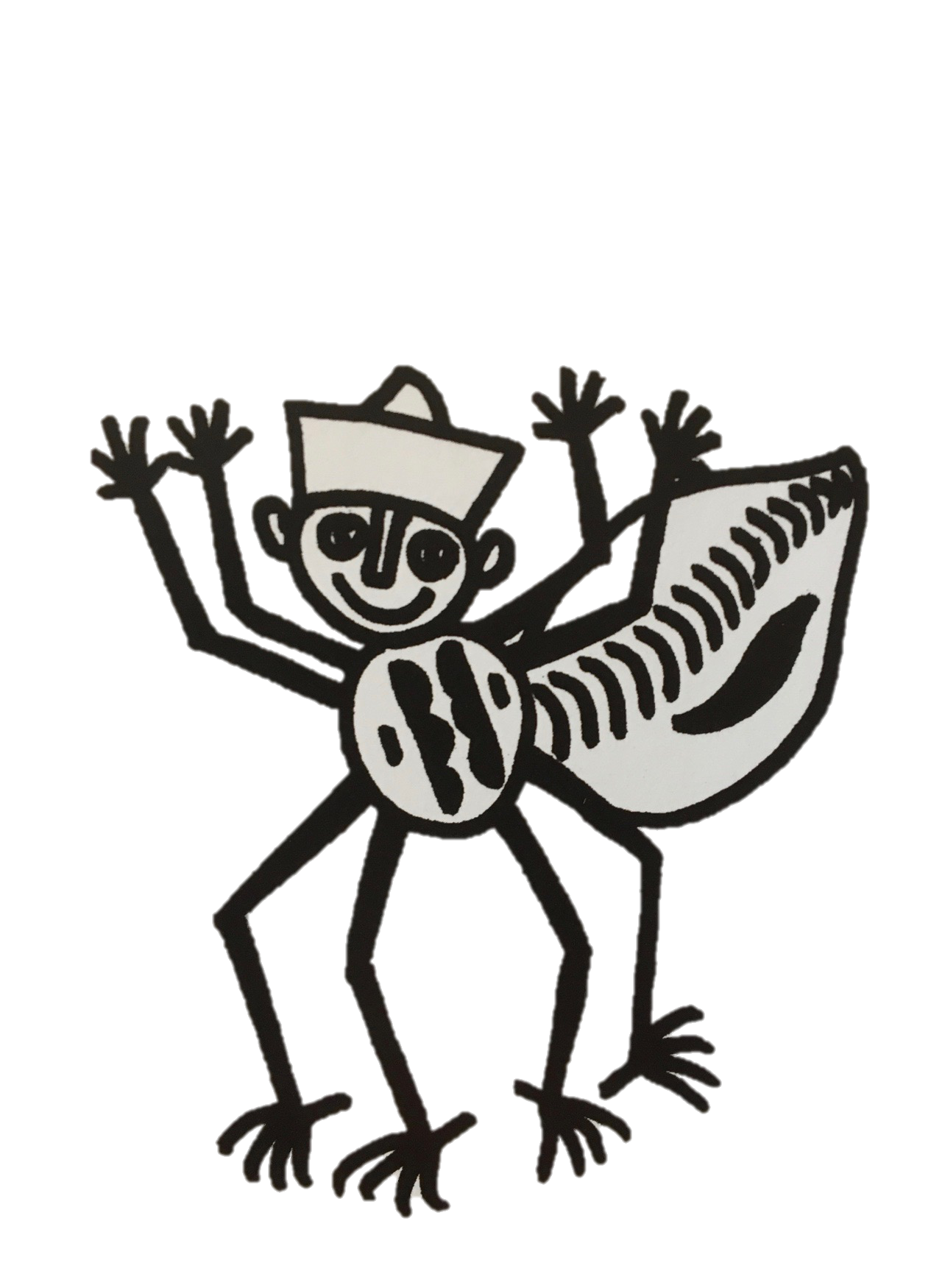 He dropped the pot…
when he started to show off .
Try adding your own clauses to express time.
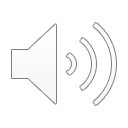 Conjunctions for place 
Conjunctions help us express time, place and cause.
Where?
The pot broke…
where it hit the ground.
Where?
The pot broke…
where it fell.
Where?
where the people had been cheering.
The pot broke…
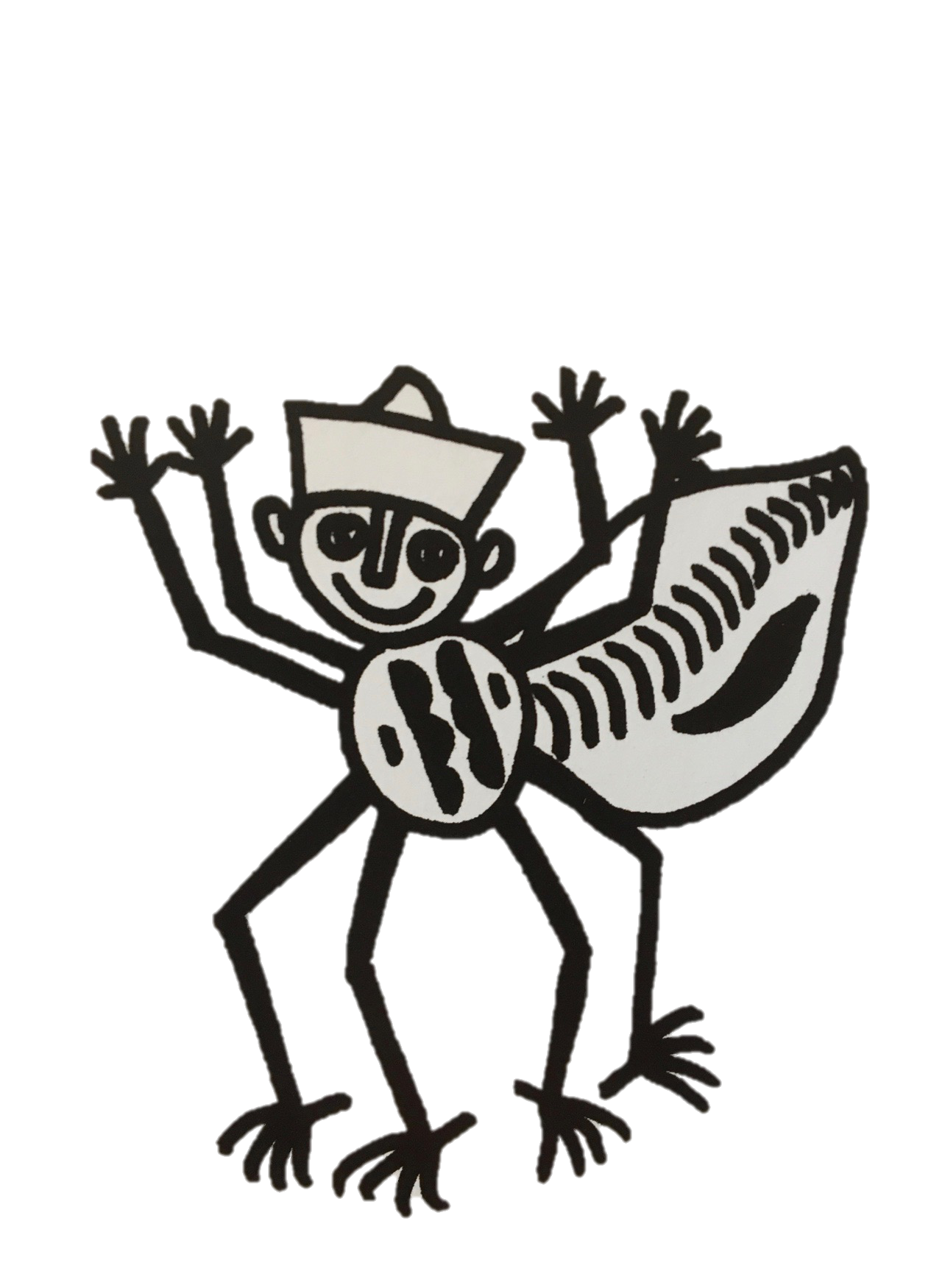 Wherever is useful for more general statements.
You find mess wherever you have a puppy.
I like to take photos wherever I go.
Toddlers leave sticky fingerprints wherever they play.
Try adding your own clauses to express place.
Conjunctions 
Conjunctions help us express time, place and cause.
Why?
Ananse was ashamed…
because he had not succeeded.
Why?
as he had been so foolish.
Ananse was ashamed…
Why?
Ananse was ashamed…
since everyone had seen him fail.
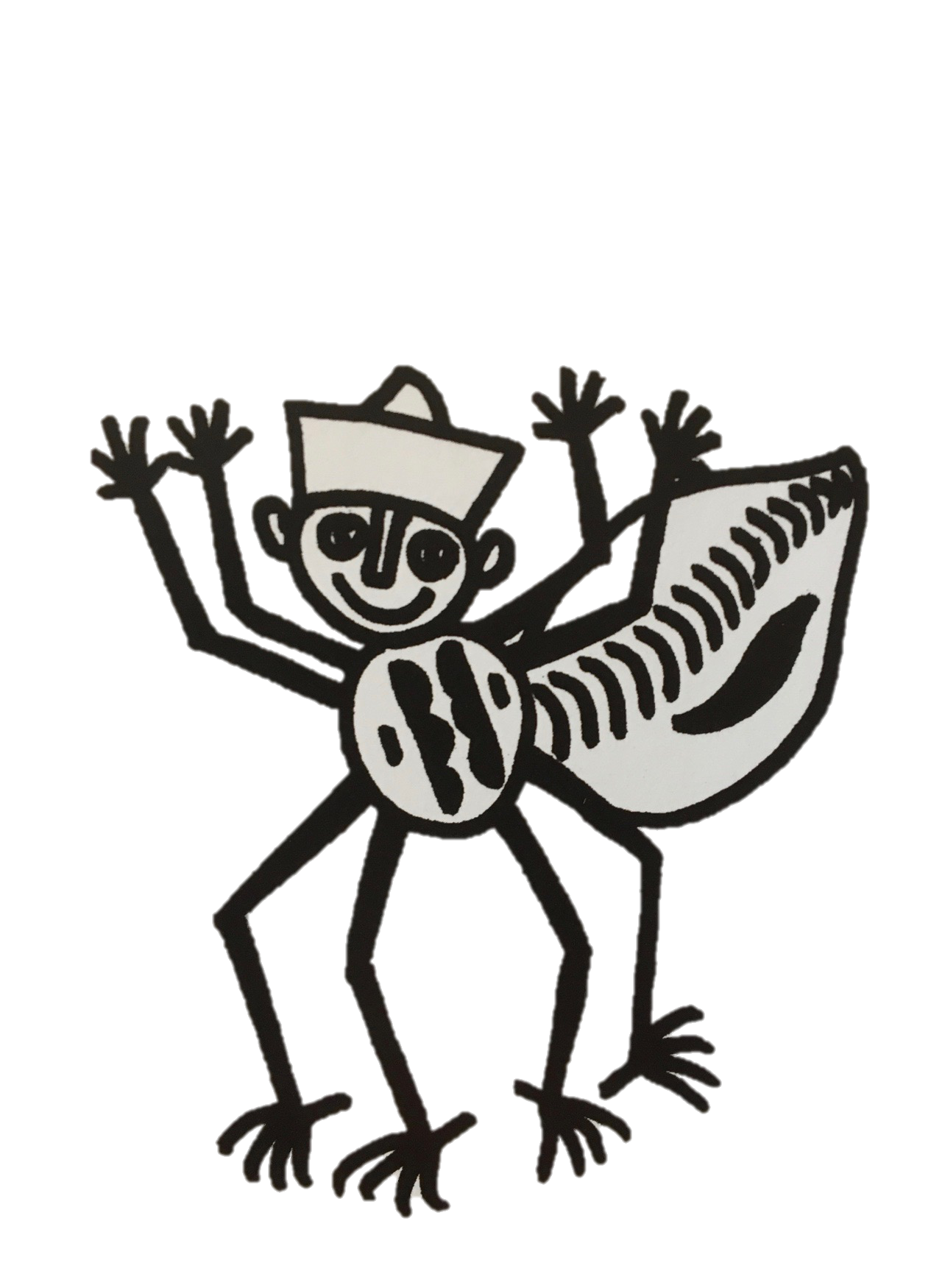 Try adding your own clauses to express cause.
Conjunctions
Conjunctions are words that join clauses into sentences.
Place
Time
Cause
where
after
because
before
wherever
as
when
so
since
until
since
as
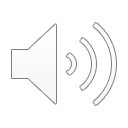 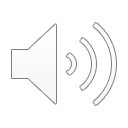 while
End
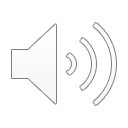